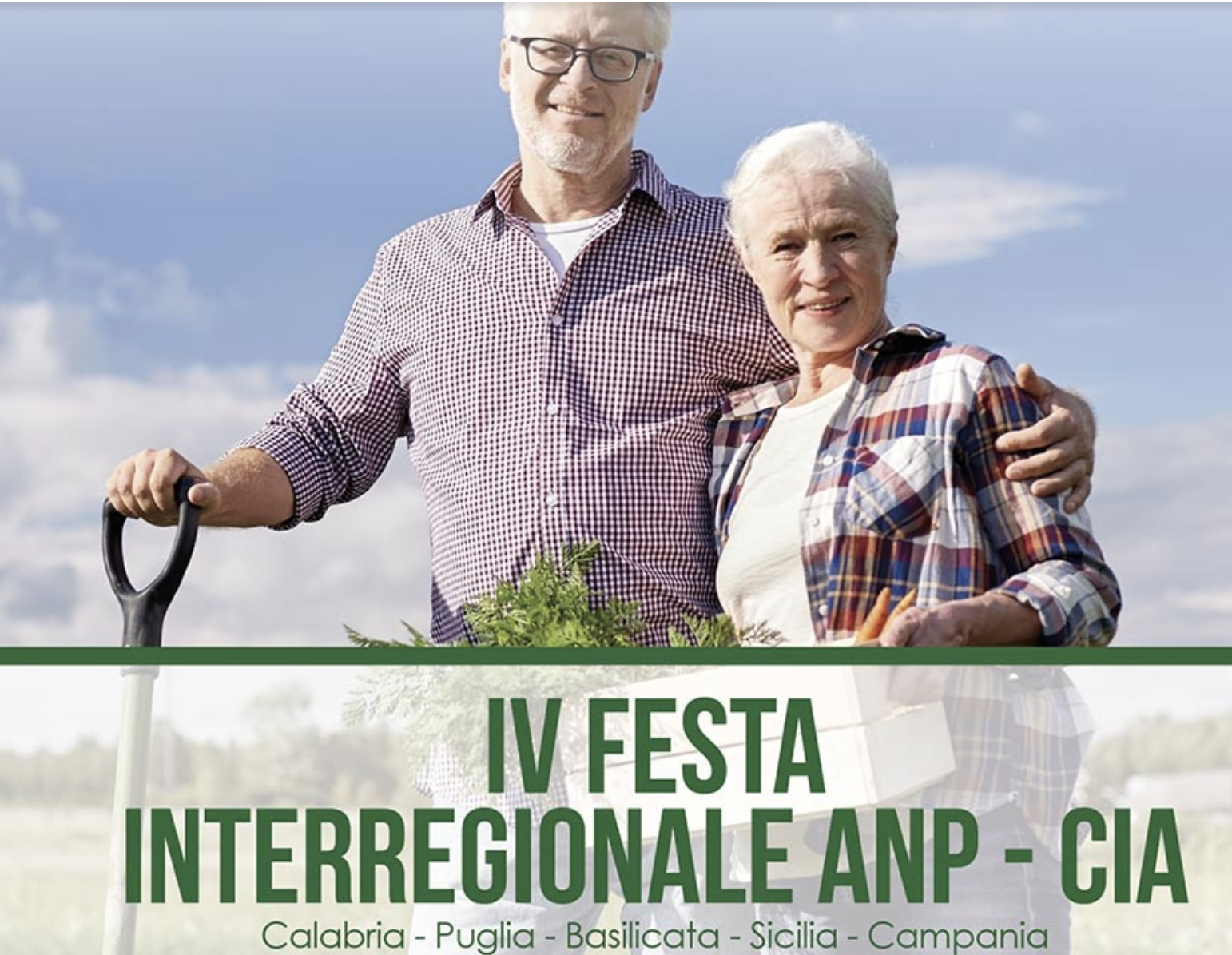 Aree rurali ed interne 
invecchiamento attivo, 
silver economy, welfare e sanità".
Amalia Cecilia Bruni
Neurologa
Consigliere Regionale 
 Regione Calabria
Commissione salute
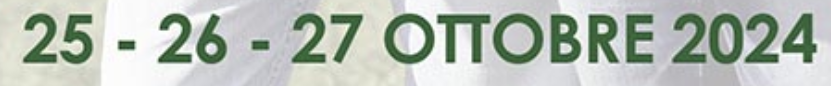 outline
Projected global population aged 60 years and over, 2050
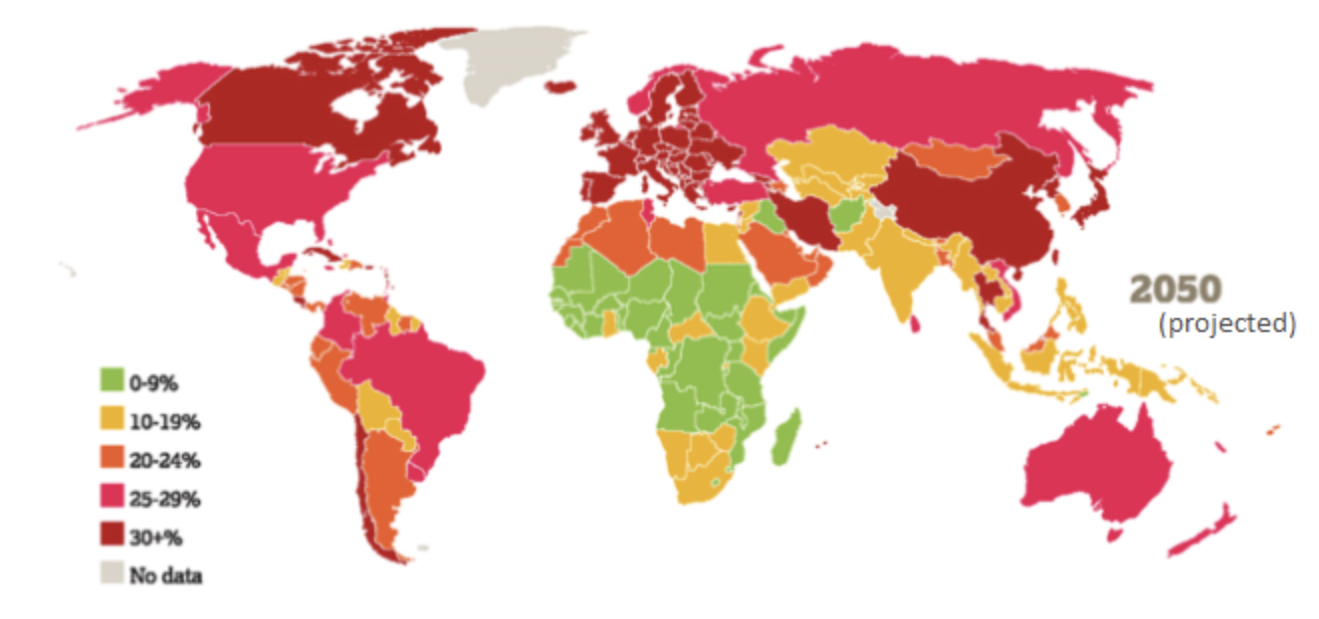 L'invecchiamento è il più grande fattore di rischio per numerose malattie umane e la comprensione del processo di invecchiamento può quindi facilitare lo sviluppo di nuovi trattamenti per le malattie associate all'età.
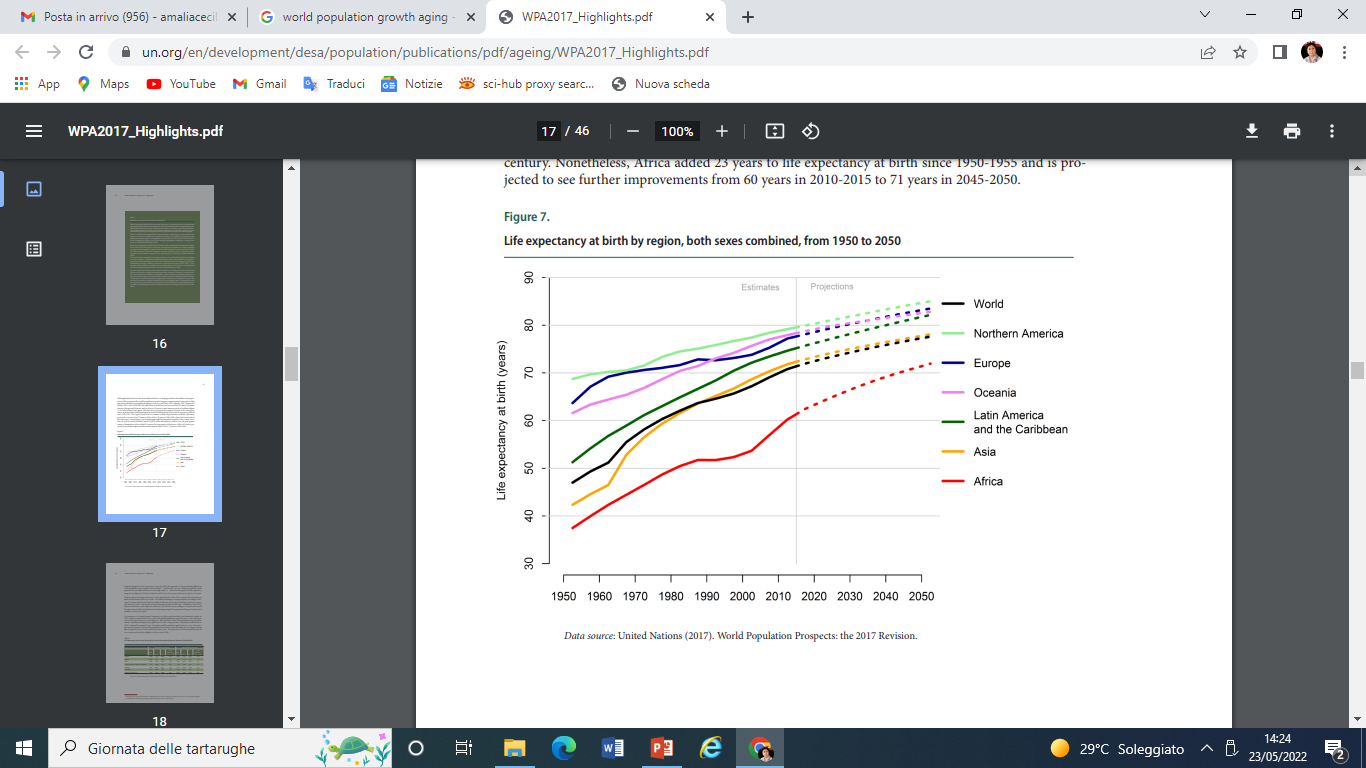 Nel  2030 gli anziani supereranno i bambini sotto i 10 anni.
Nel 2050  le persone oltre i 60 anni saranno in numero maggiore rispetto ai giovani tra i 10 e 24 anni.
 Tra il 2017 e il 2050 le persone di 80 anni ed oltre aumenteranno di tre volte ( da 137 milioni a 425 milioni)
25/10/2024
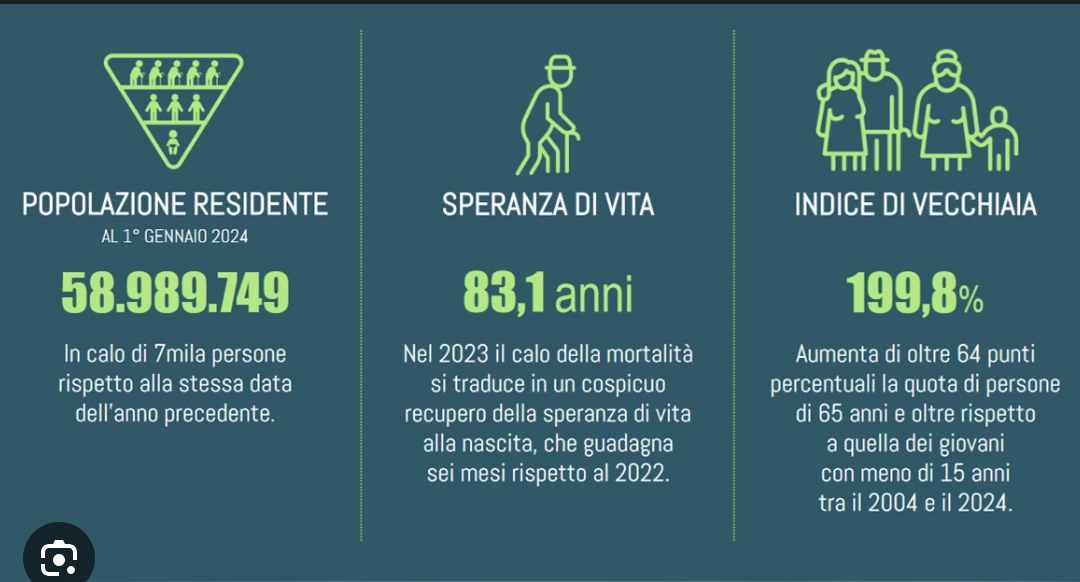 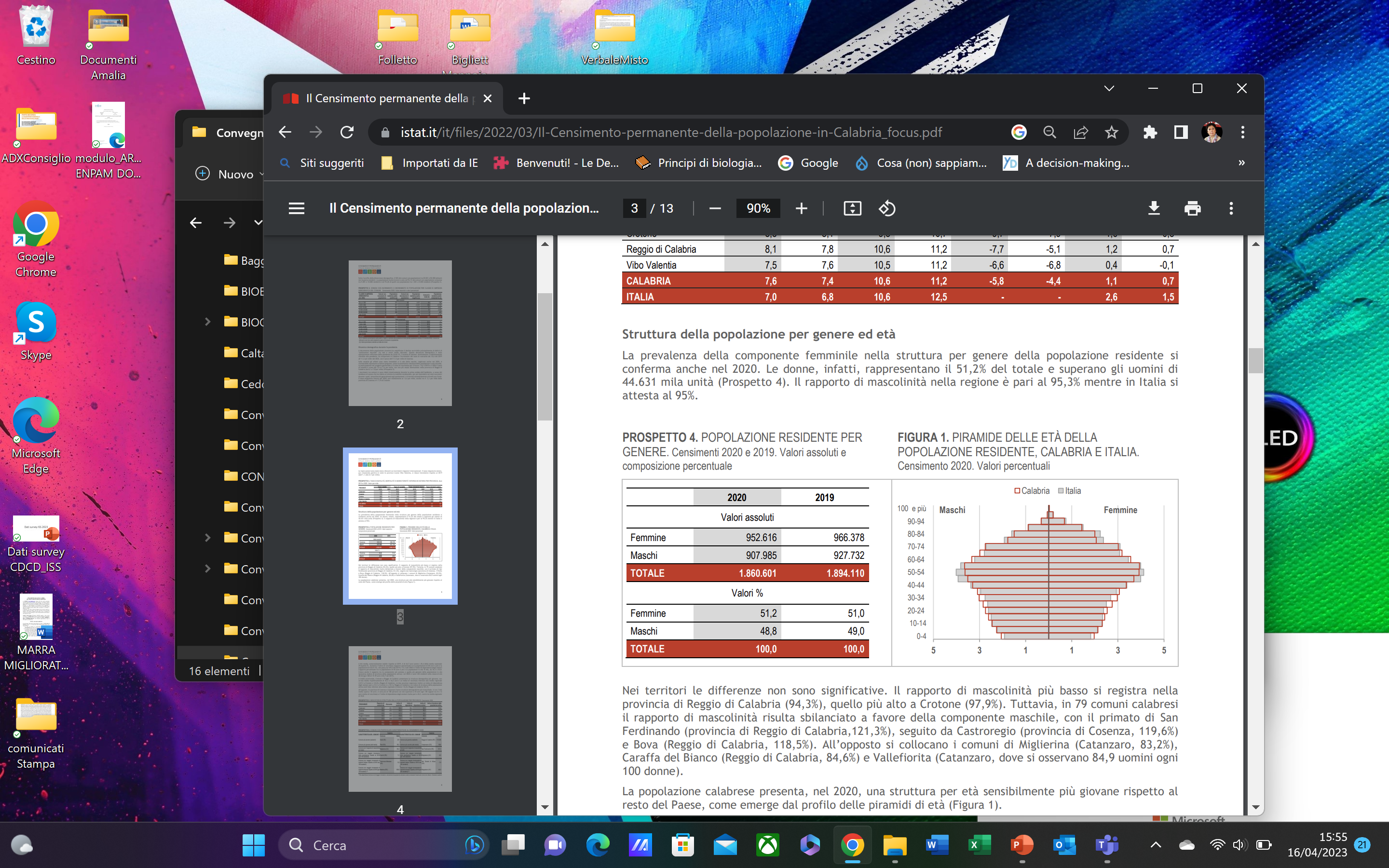 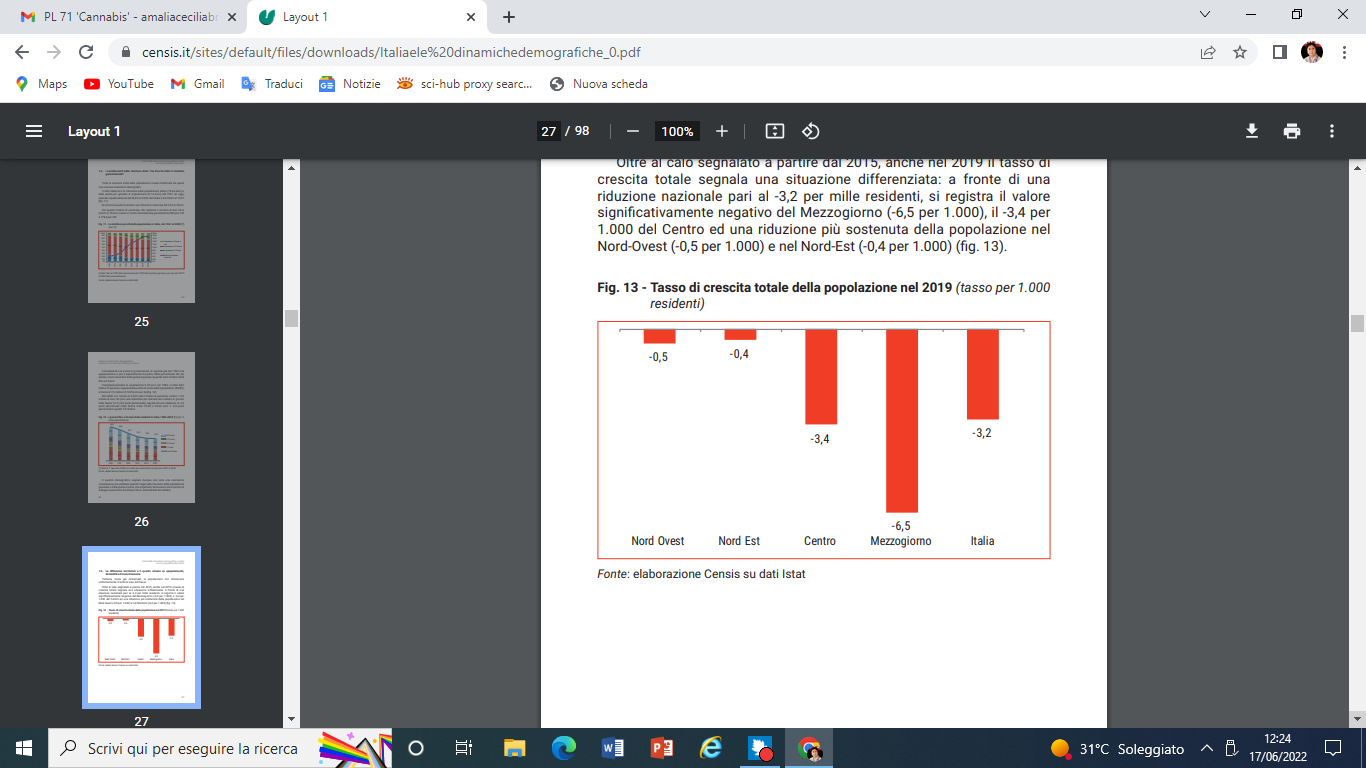 Aumento popolazione adulto-anziana
Basso tasso di natalità
Emigrazione giovanile
Desertificazione
Vaccaro, Coletta Censis 2021
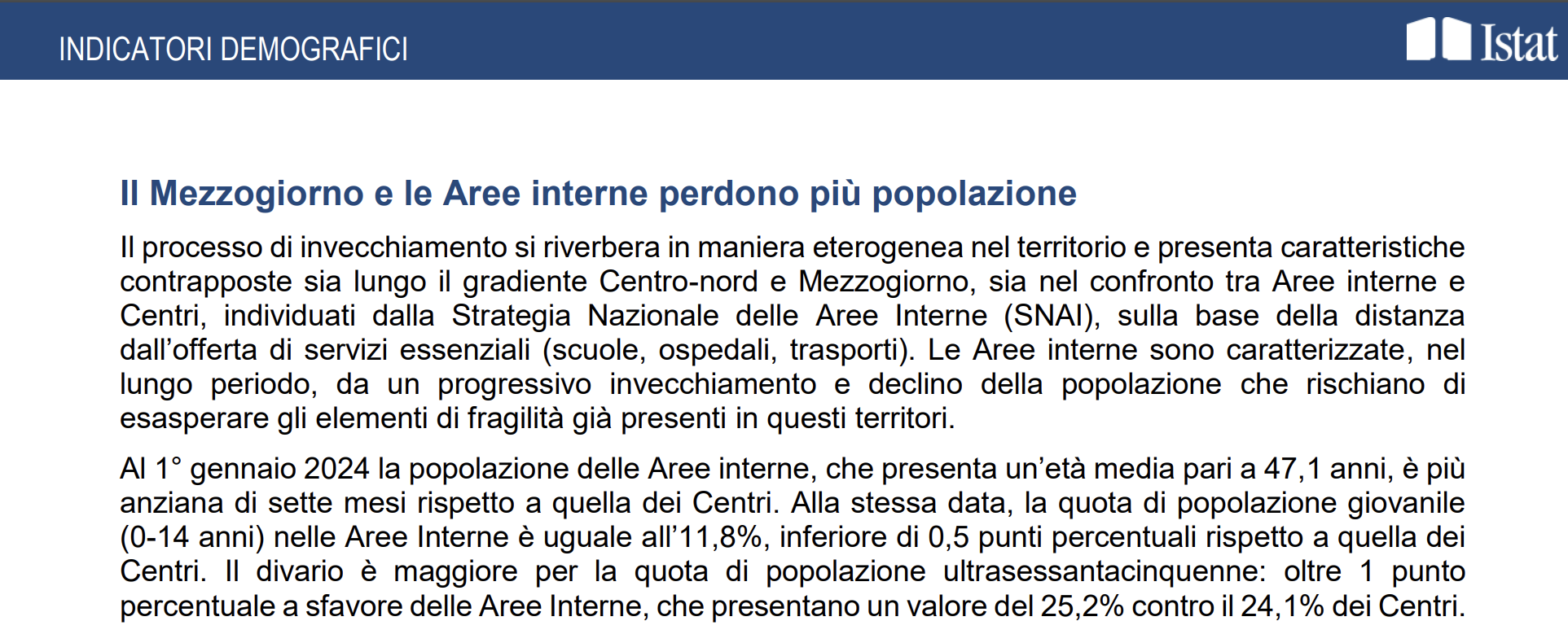 Quali aree del paese sono maggiormente interessate ????
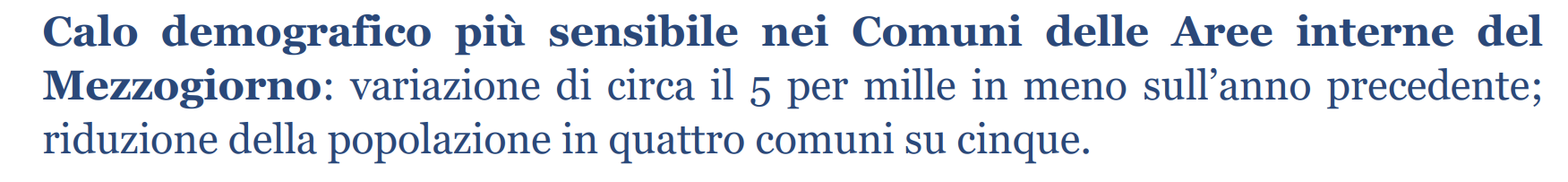 PERSI 35.000 RESIDENTI
ISTAT 2024
SNAI Calabria
Programmazione 2014-2020
58 Comuni 93.700 abitanti
Alto Ionio Cosentino
Alto Tirreno Cosentino
Ionico Serre
Versante Tirrenico Aspromonte
Centri per l’invecchiamento attivo

Serra San Bruno
Bivongi
Chiaravalle
Telemedicina
Piattaforme per elisoccorso
Progetto Ionico Serre
Centri per l’invecchiamento attivo
Obiettivi
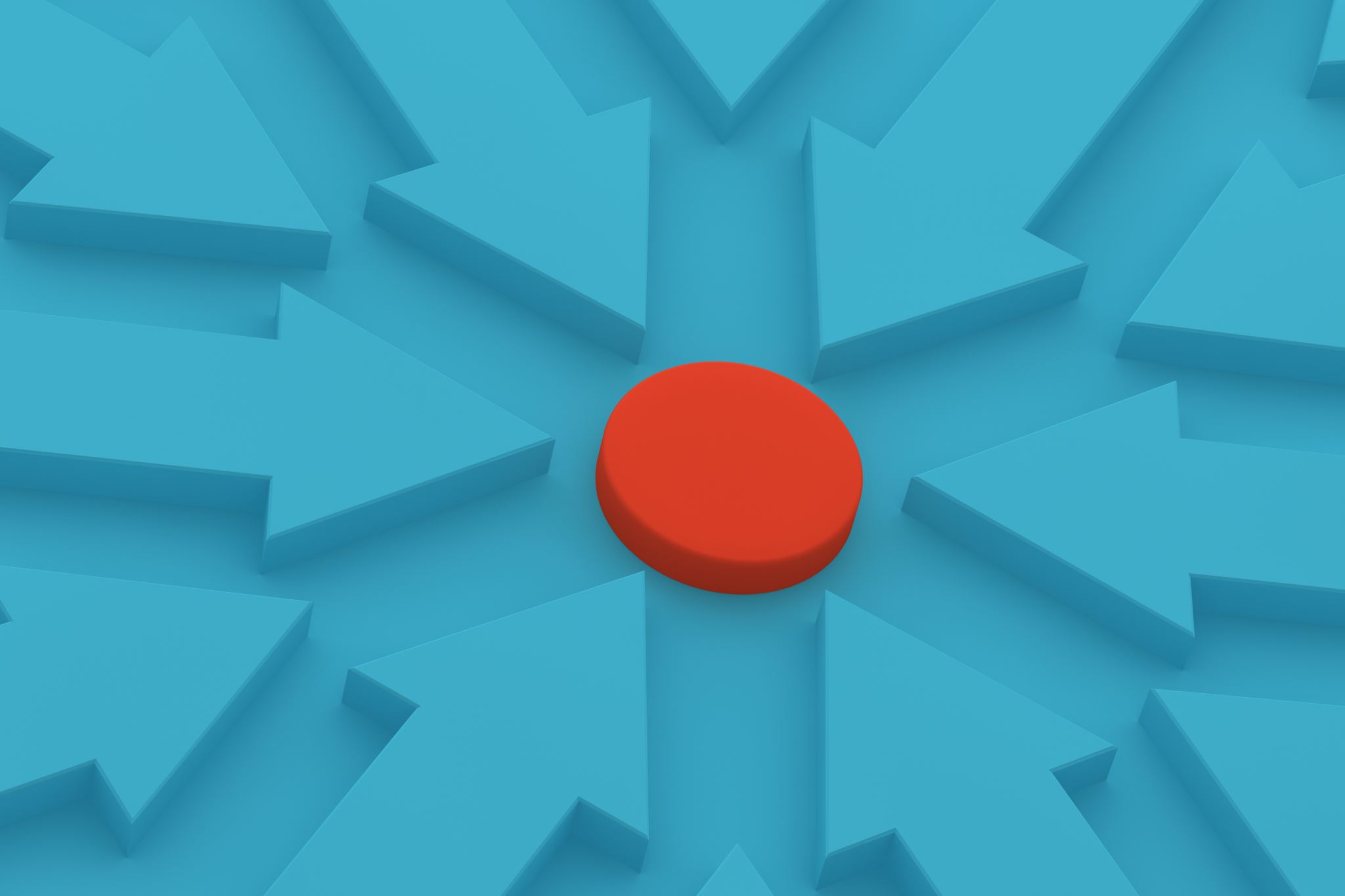 Perché i centri per l’invecchiamento attivo?
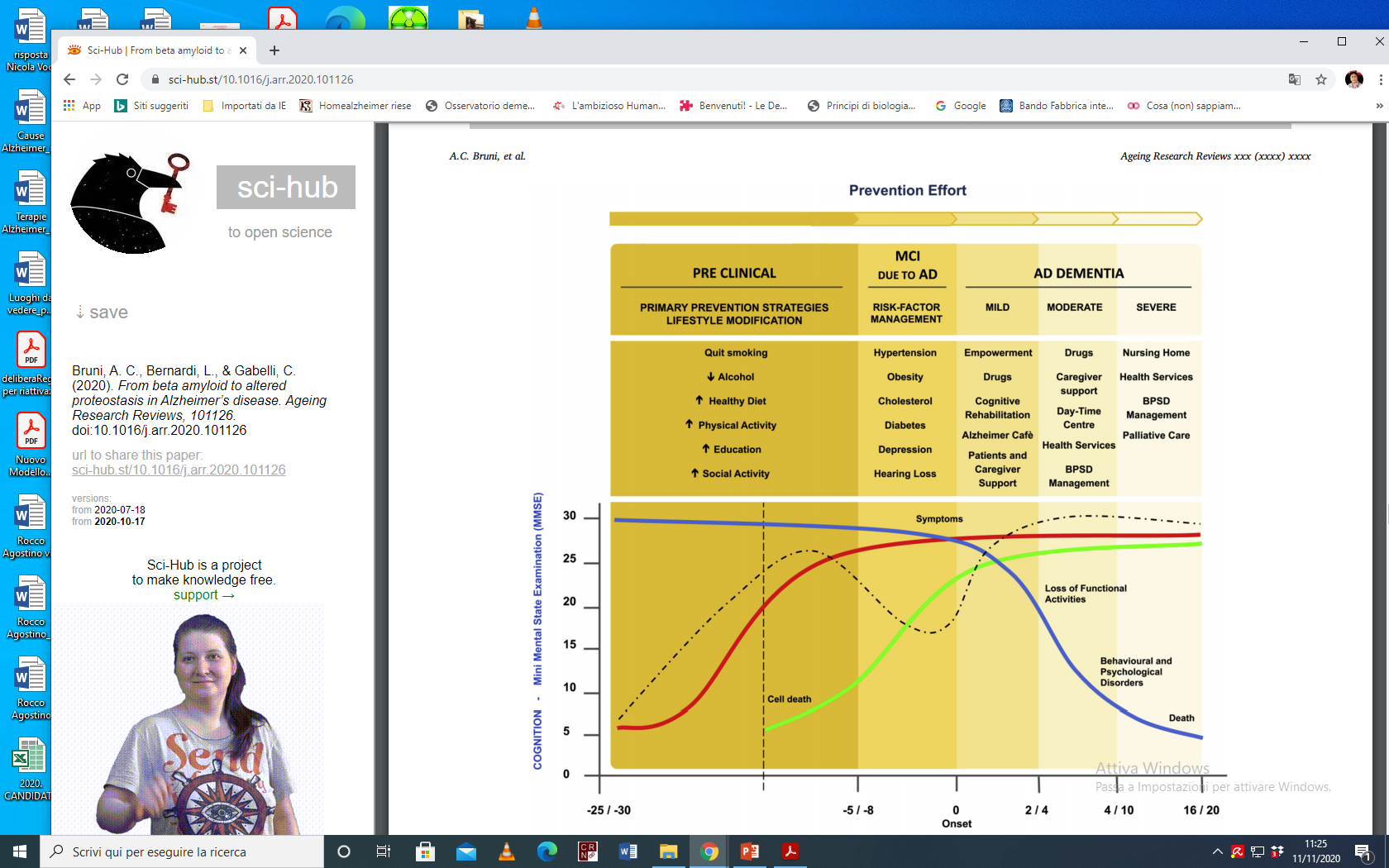 La prevenzione è in grado
 di ridurre le malattie del 60%!!!!
Bruni, et al  (2020). . 
Ageing Research Reviews, 
101126. doi:10.1016/j.arr.2020.101126
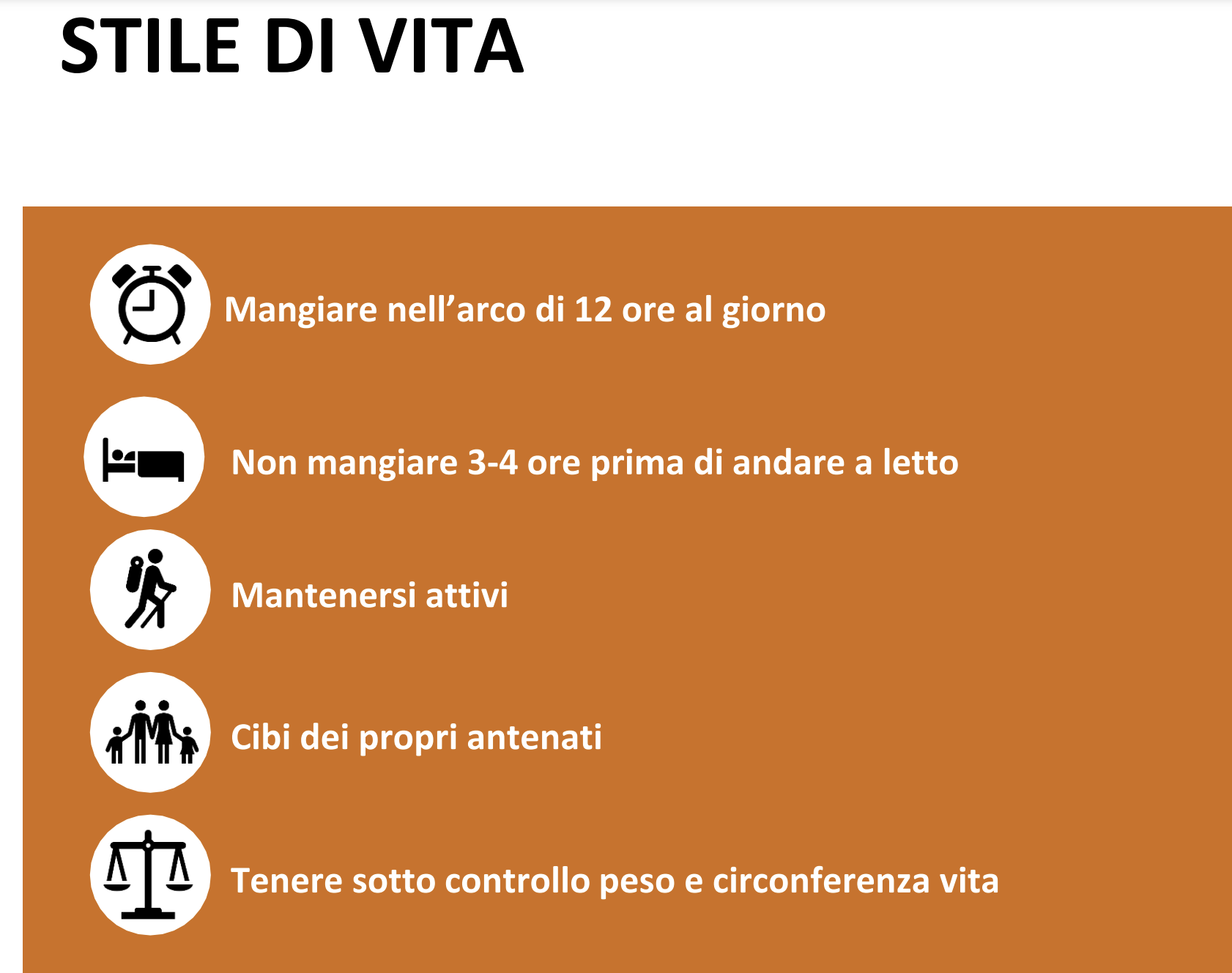 Camminare 5 km al giorno riduce rischio demenza del 50%
Invecchiamento attivo strumento per l’economia
Cresce la spesa da parte degli anziani in salute per attività ricreative, viaggi e attività sportive.
Prevenzione di
Malattie croniche
Miglioramento qualità di vita
Riduzione della spesa sanitaria
Ricadute sulla salute
A che punto siamo?
Interrogazioni

17 piattaforme per elisoccorso???
             DGR n. 217/2023
          1.100.000 euro +56.000

Telemedicina???
Interventi da concludere entro il 2023 


                   NESSUNA RISPOSTA
DGR n. 215 del 2018   assegna le risorse ma l'attuazione delle misure è stata lenta e disomogenea
Nel corso degli anni 2020 e 2021, sono stati sottoscritti gli   Accordi di Programma Quadro (APQ)
Documento di Economia e Finanza (DEF) 2024-2026   rileva un risultato "non sempre performante" e con "esito variegato" dei bandi SRAI. 
A causa dell’emergenza Covid-19, le risorse destinate al cofinanziamento delle tre aree SNAI (esclusa Reventino-Savuto) e a diverse attività residue della SRAI, per un totale di   54,6 milioni di euro , sono state rimodulate per far fronte alle emergenze sanitarie e socio-economiche
Quando saranno restituite queste risorse  assicurando la loro riattribuzione a progetti di sviluppo strutturale delle aree interne?
La programmazione 2021-2027  individua ulteriori tre aree SNAI:   Alto Ionio Cosentino, Versante Tirrenico-Aspromonte   e   Alto Tirreno Cosentino-Pollino.
La Delibera CIPESS n. 41/2022 ha destinato   4 milioni di euro   a ciascuna delle nuove aree, con un obbligo di cofinanziamento da parte della Regione per un totale di  24 milioni di euro.
Dalla SNAI sperimentale 2014-2020 alla SNAI strutturale 2021-2027
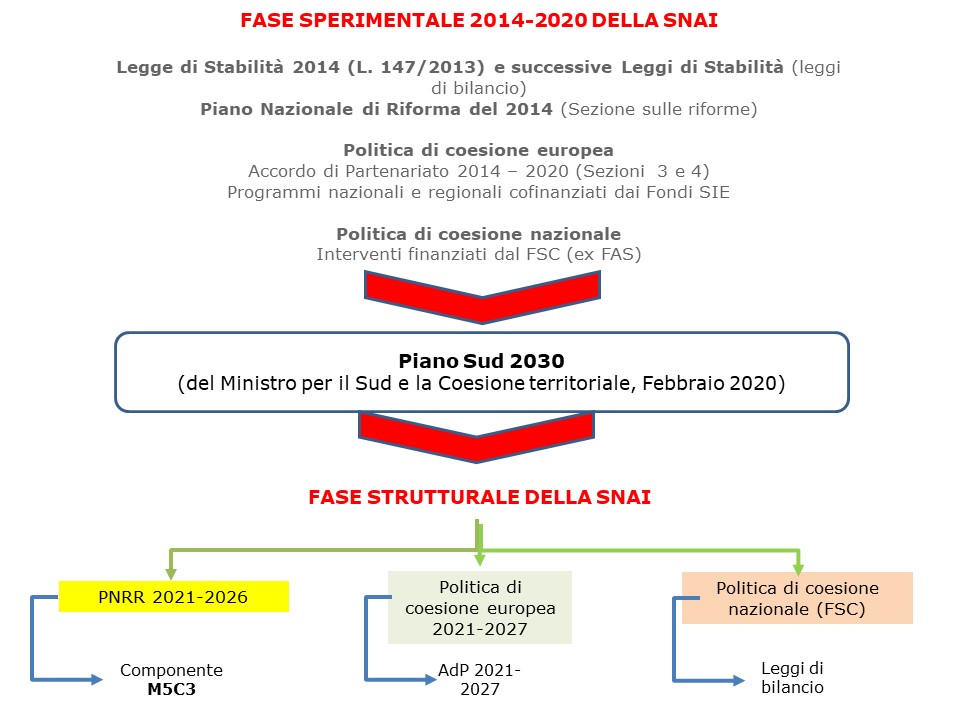